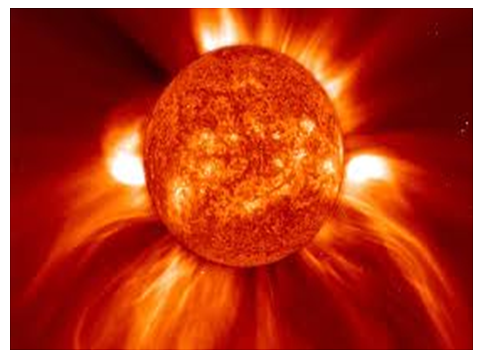 PLANETS
 Those   that   orbit         
  around   the   Sun
School  of  Palekastro
MERCURY
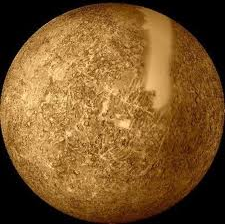 VENUS
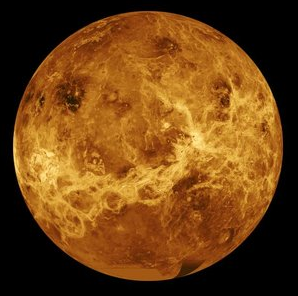 EARTH
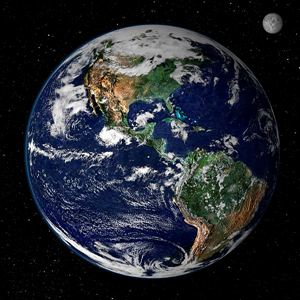 MARS
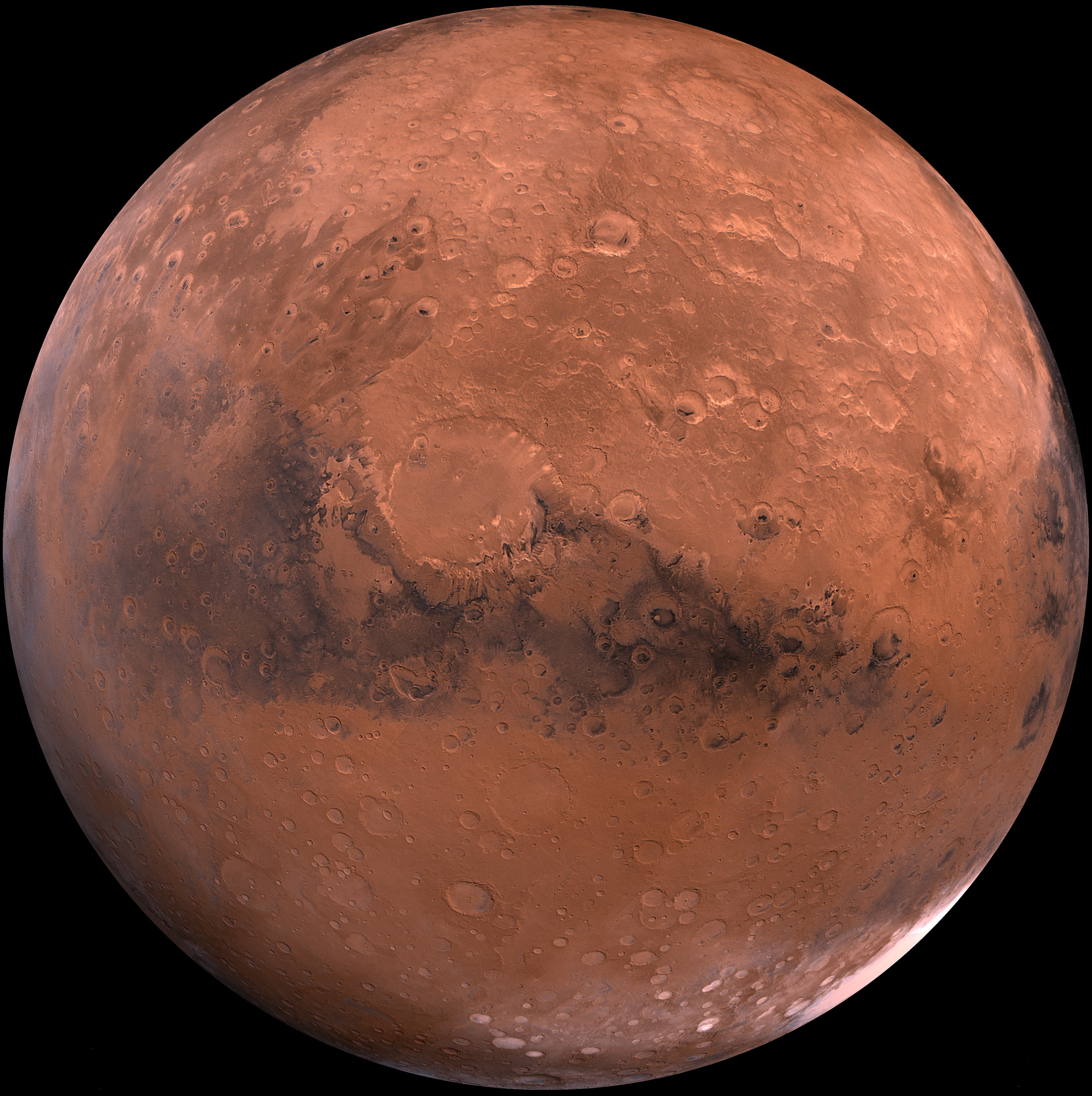 JUPITER
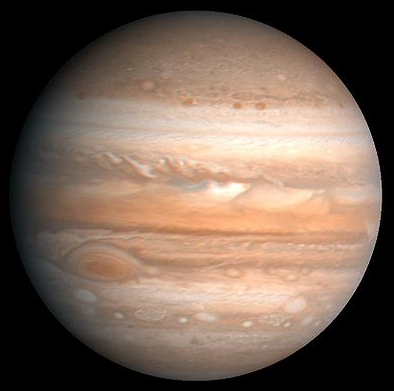 SATURN
URANUS
NEPTUNE